愛南グリーン・ツーリズム推進協議会
会員を募集しています
本協議会は、町内の各種イベント参加して都市部との交流人口の増加を図ったり、自ら体験イベントを開催して子どもを対象に実りある体験を提供するなど、愛南町の活性化を目標に活動しています。
　「一緒に愛南町を盛り上げていきたい、都市部の人たちと交流してみたい」といった方は、ぜひ参加してみませんか。
〇会費について
外部からの
修学旅行生の
受入れ
（準備中）
愛南町主催の
イベントに
参加・出店
協議会独自の
体験イベントを

開催
①
③
②
主にこんな活動をしてるなーし！
愛南町を一緒に盛り上げていこう！
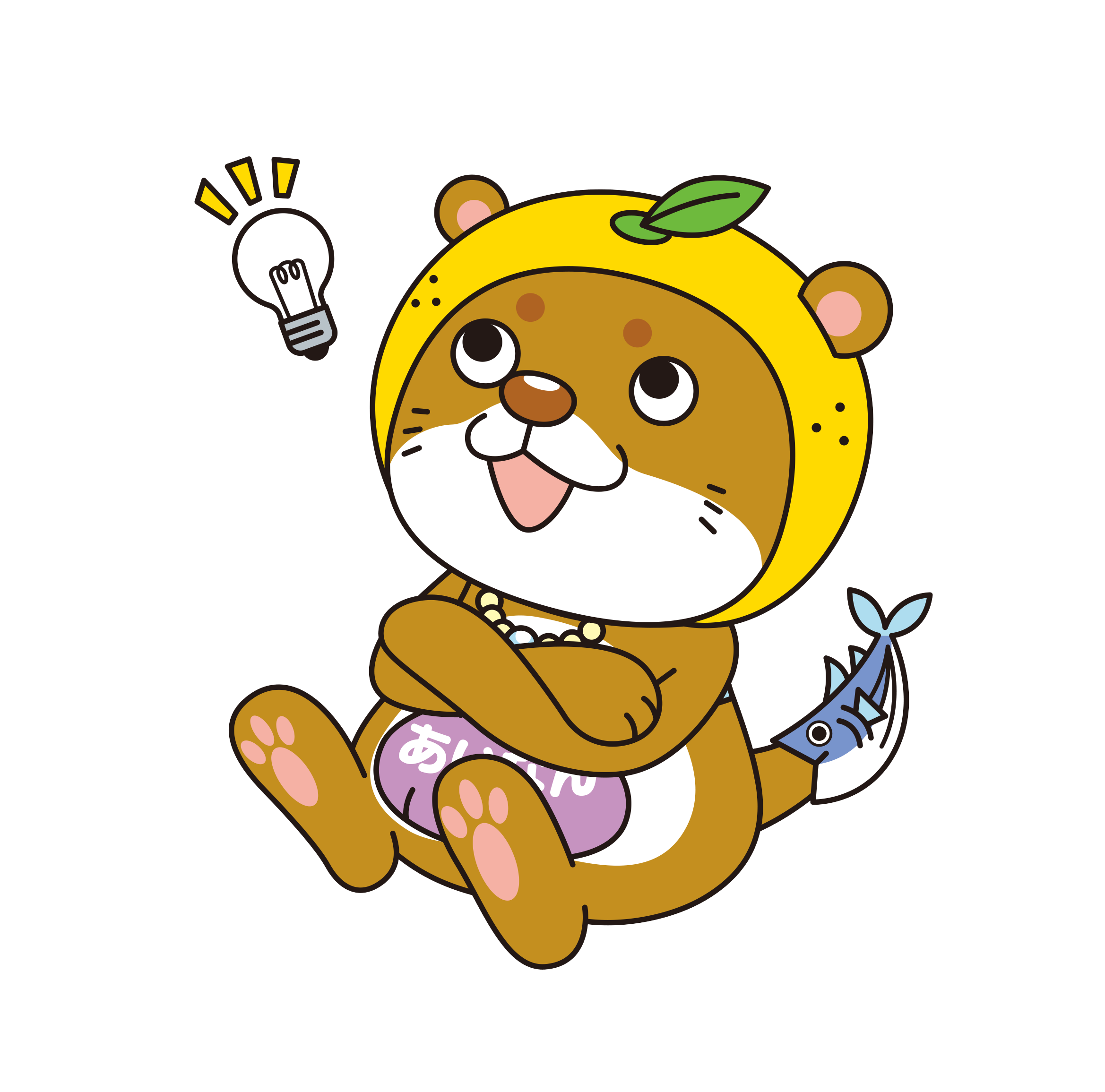 愛南グリーン・ツーリズム推進協議会　事務局
☎TEL　　0895-72-7311（直通）
　　　　　   📠FAX　　0895-72-1214（代表）